Скажи мне, и я забуду;Покажи мне, и я запомню;Вовлеки меня, и я научусь.
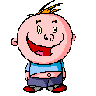 «Вводные слова и вводные предложения.
 Знаки препинания при них»
Что?
Как?
Почему?
Какие бывают виды...............................................................?
Какую функцию выполняют..................................................?
На что влияет........................................................................?
Как влияет...............................................................................?
Что произойдет, если............................................................?
Как это может повлиять на................................................?
Что ты сделаешь, если.........................................................?
Можно ли считать окончательно, что.............................?
Что следует понимать под………?
Где мы можем столкнуться……….?
Как мы охарактеризуем понятие ……..?



Интенсивный (когнитивный) ? – направлен «вглубь» темы.
 Экстенсивный ?– направлен «вширь» темы, ориентированы на межпредметные связи. 
Креативный вопрос – это вопрос, углубляющий заданную тему и, одновременно, затрагивающий смежную тему, и даже тему другого предмета.
ПАМЯТКА ЮНОМУ ИССЛЕДОВАТЕЛЮ
Метод эвристического исследования:
- выбери объект исследования, 
- определи цели исследования, 
- составь план работы,
- собери некоторые сведения об объекте,
- выполни практические опыты,
-запиши новые факты, возникшие вопросы и проблемы, версии ответов,  гипотезы,   выводы.
Продолжите предложение:
1.На уроке я работал…2.Своей работой на уроке я…3.Урок для меня показался…4.За урок я…5.Мое настроение…6.Материал урока мне был…
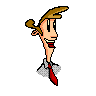 Домашнее задание
Составить 3 креативных вопросов по теме.
Изучите материал учебника, выполнить упражнение №364.
Составить эвристическое задание по теме 
« Вводные слова и предложения».
Большое спасибо за урок! Сдайте листы оценок.
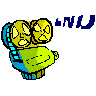